Tyre Grip Trade Off
A Presentation by
Chris Hood
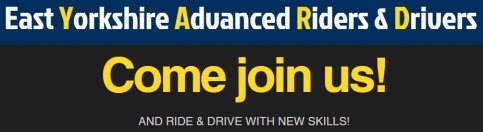 What affects Tyre Grip?
Type of vehicle
Size of vehicle
Width of tyres
Acceleration
Braking
Cornering
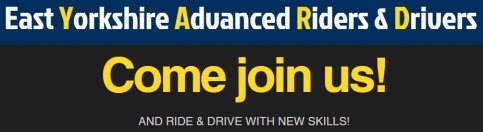 [Speaker Notes: Passes must be worn and visible at all times.
Fire Alarms test on Fridays Mornings and is a very loud unmistakeable Din! Do not use the lift in the event of fire, use the external staircase which is almost directly outside of this room on the right. Walk around the building to fire point ????? Which is at the opposite side of the front car park.

No smoking on site or in vehicles. There is a smoke room situated on the ground floor and a member of the training team will be able to direct you.

Toilets, out the door, turn left, across the landing and on this floor, the gents are on the left and the ladies on the right.

Mobile Telephones must be turned off or silent in the building and in cars. No mobile when mobile!]
Type of Vehicle
Two Wheel
Motorcycle – Rear Wheel Drive

Four Wheel
Motor Car 
Front Wheel Drive
Rear Wheel Drive
All Wheel Drive
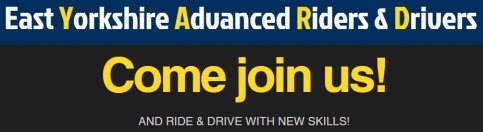 [Speaker Notes: Let’s take a look at the definition of the words!]
Type of Vehicle
Width of Tyre

Motorcycle Tyre Contact Patch

Car Tyre Contact Patch
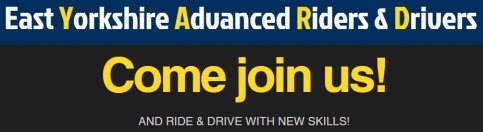 [Speaker Notes: Let’s take a look at the definition of the words!]
Trade Off
Acceleration
Front End – Rear Wheel Drive
Front End – Front Wheel Drive

Rear End – Rear Wheel Drive
Rear End – Front Wheel Drive
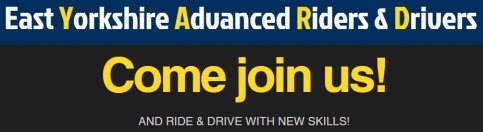 [Speaker Notes: Let’s take a look at the definition of the words!]
Trade Off
Braking
Motorcycle
Weight Transference
Effect

Car
Weight Transference
Effect
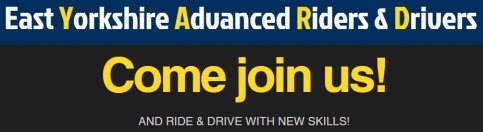 [Speaker Notes: Let’s take a look at the definition of the words!]
Trade Off
Cornering
Motorcycle
Weight Transference
Effect

Car
Weight Transference
Effect
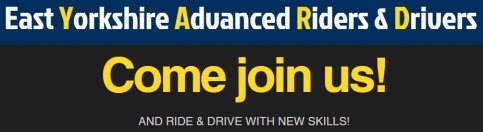 [Speaker Notes: Let’s take a look at the definition of the words!]
Points to Remember
A vehicle is at it’s most stable when?

When in a straight line under a constant throttle

Acceleration causes weight to transfer?

Backwards

Braking causes weight to transfer?

Forwards
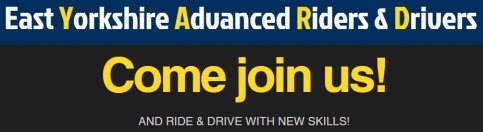 You should always be able to stop your vehicle safely in the distance you can see to be clear on your own side of the road.
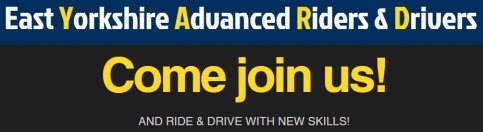 Any Questions?